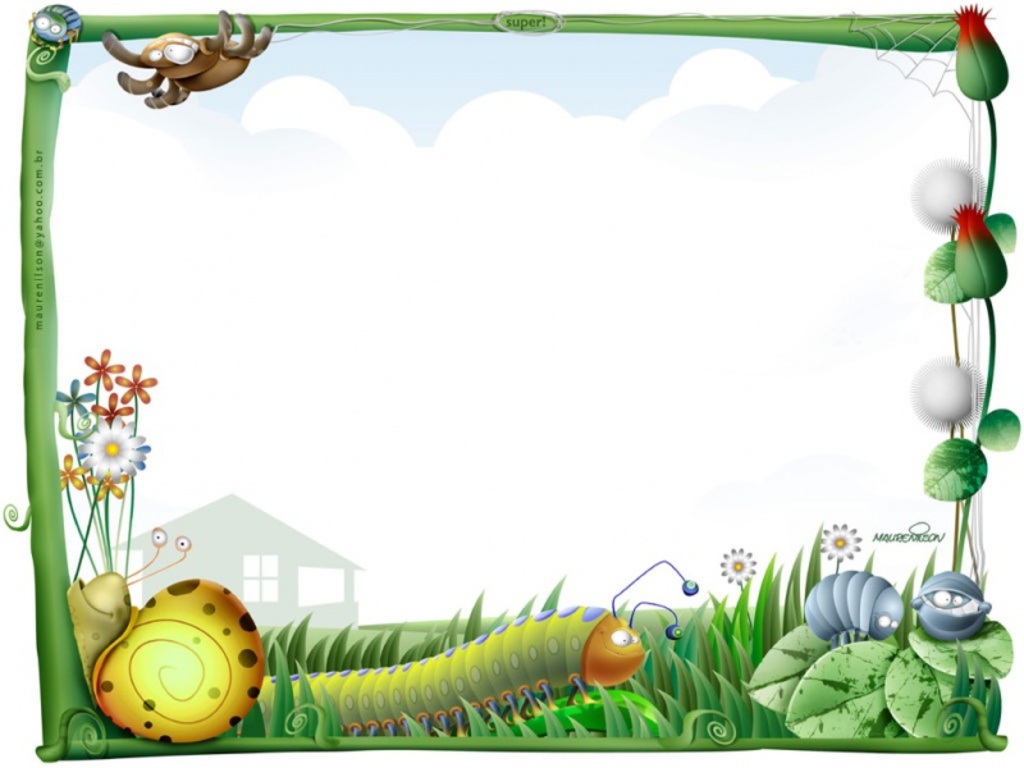 TRƯỜNG TIỂU HỌC SÀI ĐỒNG
GIÁO ÁN ĐIỆN TỬ - LỚP 4
Phân môn: TẬP ĐỌC
GV: Nguyễn Thị Bích Phượng
CHÀO MỪNG CÁC EM ĐẾN VỚI TIẾT TẬP ĐỌC
KHỞI ĐỘNG
Tìm những câu văn tả vẻ đẹp của đôi giày ba ta.

Tìm những chi tiết nói lên sự cảm động và niềm vui sướng của Lái khi nhận đôi giày.
Tập đọc

Thưa chuyện với mẹ
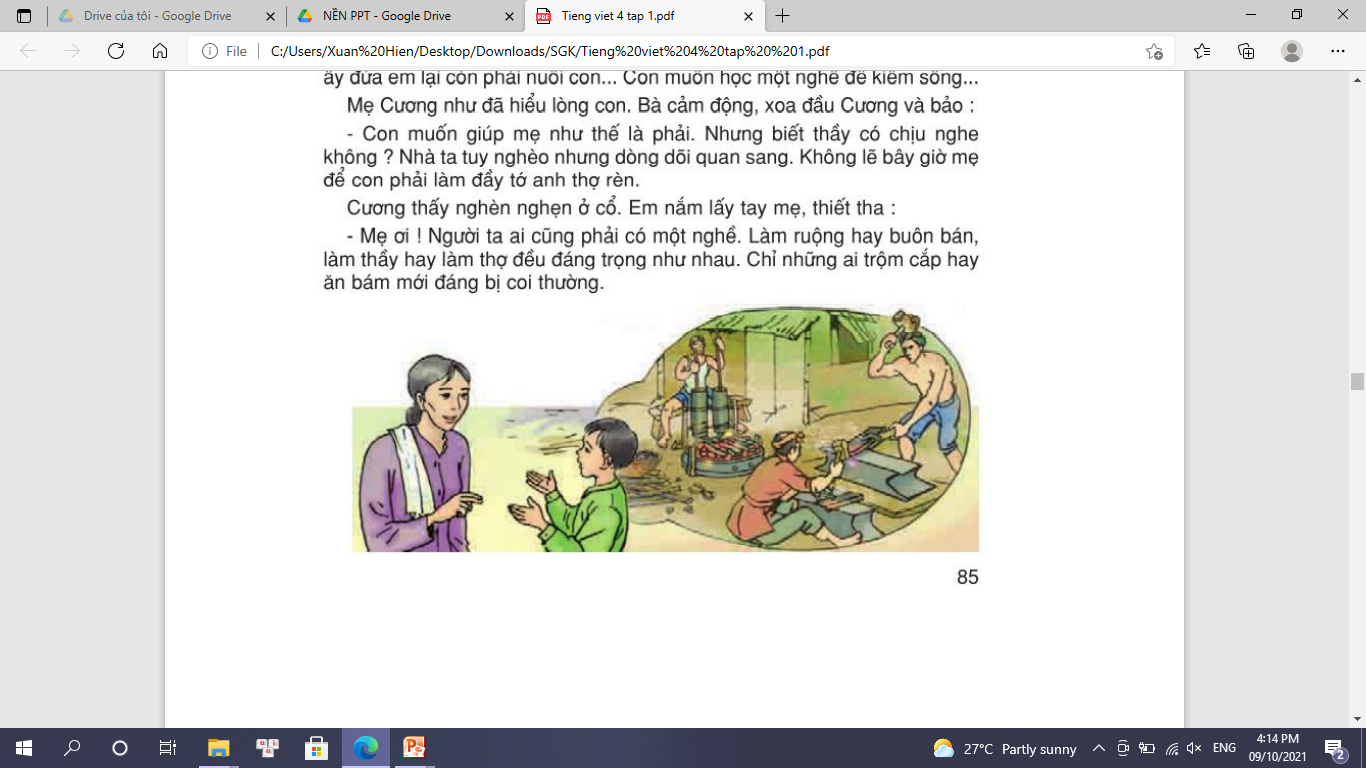 Yêu cầu cần đạt:
 - Đọc trôi chảy toán bài. Biết đọc diễn cảm phân biệt giọng các nhân vật có trong bài đọc.
- Hiểu những từ ngữ mới trong bài.
- Hiểu được nội dung, ý nghĩa của bài.
Thưa chuyện với mẹ
Từ ngày phải nghỉ học, Cương đâm ra nhớ cái lò rèn cạnh trường. Một hôm, em ngỏ ý với mẹ: 
         - Mẹ nói với thầy cho con đi học nghề rèn.
           Mẹ Cương đã nghe rõ mồn một lời con, nhưng bà vẫn hỏi lại:
         - Con vừa bảo gì ?
         - Mẹ xin thầy cho con đi làm thợ rèn.
         - Ai xui con thế ?
           Cương cố cắt nghĩa cho mẹ hiểu:
         - Thưa mẹ, tự ý con muốn thế. Con thương mẹ vất vả, đã phải nuôi bằng ấy đứa em lại còn phải nuôi con… Con muốn học một nghề để kiếm sống…
           Mẹ Cương như đã hiểu lòng con. Bà cảm động, xoa đầu Cương và bảo:
         - Con muốn giúp mẹ như thế là phải. Nhưng biết thầy có chịu nghe không? Nhà ta tuy nghèo nhưng dòng dõi quan sang. Không lẽ bây giờ mẹ để con phải làm đầy tớ anh thợ rèn. 
           Cương thấy nghèn nghẹn ở cổ. Em nắm lấy tay mẹ, thiết tha:
         - Mẹ ơi ! Người ta ai cũng phải có một nghề. Làm ruộng hay buôn bán, làm thầy hay làm thợ đều đáng trọng như nhau. Chỉ những ai trộm cắp hay ăn bám mới đáng bị coi thường.
           Bất giác, em lại nhớ đến ba người thợ nhễ nhại mồ hôi mà vui vẻ bên tiếng bễ thổi “phì phào”, tiếng búa con, búa lớn theo nhau đập “cúc cắc” và những tàn lửa đỏ hồng, bắn toé lên như khi đốt cây bông.                                							Theo Nam Cao
1
Bài văn được chia thành mấy đoạn?
2
Thưa chuyện với mẹ
Từ ngày phải nghỉ học, Cương đâm ra nhớ cái lò rèn cạnh trường. Một hôm, em ngỏ ý với mẹ: 
     - Mẹ nói với thầy cho con đi học nghề rèn.
     Mẹ Cương đã nghe rõ mồn một lời con, nhưng bà vẫn hỏi lại:
     - Con vừa bảo gì ?
     - Mẹ xin thầy cho con đi làm thợ rèn.
     - Ai xui con thế ?
     Cương cố cắt nghĩa cho mẹ hiểu:
     - Thưa mẹ, tự ý con muốn thế. Con thương mẹ vất vả, đã phải nuôi bằng ấy đứa em lại còn phải nuôi con… Con muốn học một nghề để kiếm sống…
     Mẹ Cương như đã hiểu lòng con. Bà cảm động, xoa đầu Cương và bảo:
     - Con muốn giúp mẹ như thế là phải. Nhưng biết thầy có chịu nghe không? Nhà ta tuy nghèo nhưng dòng dõi quan sang. Không lẽ bây giờ mẹ để con phải làm đầy tớ anh thợ rèn. 
     Cương thấy nghèn nghẹn ở cổ. Em nắm lấy tay mẹ, thiết tha:
     - Mẹ ơi ! Người ta ai cũng phải có một nghề. Làm ruộng hay buôn bán, làm thầy hay làm thợ đều đáng trọng như nhau. Chỉ những ai trộm cắp hay ăn bám mới đáng bị coi thường.
     Bất giác, em lại nhớ đến ba người thợ nhễ nhại mồ hôi mà vui vẻ bên tiếng bễ thổi “phì phào”, tiếng búa con, búa lớn theo nhau đập “cúc cắc” và những tàn lửa đỏ hồng, bắn toé lên như khi đốt cây bông.                                							 						Theo Nam Cao
Luyện đọc
Baát giaùc, em laïi nhôù ñeán ba ngöôøi thôï nheã nhaïi moà hoâi / maø  vaãn vui veû beân tieáng beã thoåi “phì phaøo”,/ tieáng buùa con,/ buùa lôùn theo nhau ñaäp “cuùc caéc” / vaø nhöõng taøn löûa ñoû hoàng,/ baén toùe leân nhö khi ñoát caây boâng.
rèn
mồn một
quan sang
nghèn nghẹn
Bễ
Chú giải
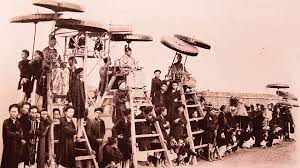 Thầy: bố, ba, cha,…
Dòng dõi quan sang: từ đời này sang đời khác đều có người làm quan
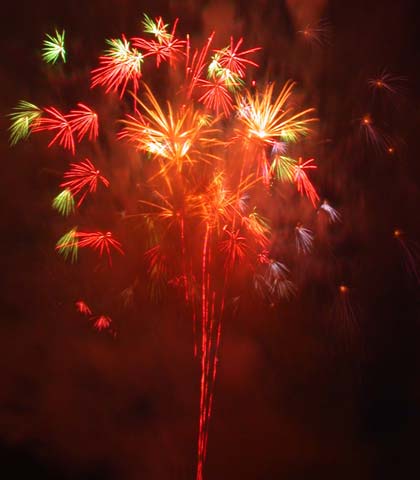 Bất giác: (cử chỉ, hành động, cảm xúc, ý nghĩ chợt đến) thình lình, ngoài chủ định
Cây bông: pháo hoa buộc trên cột cao, khi đốt xòe thành nhiều màu
Thưa chuyện với mẹ
Từ ngày phải nghỉ học, Cương đâm ra nhớ cái lò rèn cạnh trường. Một hôm, em ngỏ ý với mẹ: 
     - Mẹ nói với thầy cho con đi học nghề rèn.
     Mẹ Cương đã nghe rõ mồn một lời con, nhưng bà vẫn hỏi lại:
     - Con vừa bảo gì ?
     - Mẹ xin thầy cho con đi làm thợ rèn.
     - Ai xui con thế ?
     Cương cố cắt nghĩa cho mẹ hiểu:
     - Thưa mẹ, tự ý con muốn thế. Con thương mẹ vất vả, đã phải nuôi bằng ấy đứa em lại còn phải nuôi con… Con muốn học một nghề để kiếm sống…
     Mẹ Cương như đã hiểu lòng con. Bà cảm động, xoa đầu Cương và bảo:
     - Con muốn giúp mẹ như thế là phải. Nhưng biết thầy có chịu nghe không? Nhà ta tuy nghèo nhưng dòng dõi quan sang. Không lẽ bây giờ mẹ để con phải làm đầy tớ anh thợ rèn. 
     Cương thấy nghèn nghẹn ở cổ. Em nắm lấy tay mẹ, thiết tha:
     - Mẹ ơi ! Người ta ai cũng phải có một nghề. Làm ruộng hay buôn bán, làm thầy hay làm thợ đều đáng trọng như nhau. Chỉ những ai trộm cắp hay ăn bám mới đáng bị coi thường.
     Bất giác, em lại nhớ đến ba người thợ nhễ nhại mồ hôi mà vui vẻ bên tiếng bễ thổi “phì phào”, tiếng búa con, búa lớn theo nhau đập “cúc cắc” và những tàn lửa đỏ hồng, bắn toé lên như khi đốt cây bông.                                							 						Theo Nam Cao
TÌM HIỂU BÀI
Thöa chuyeän vôùi meï

     Töø ngaøy phaûi nghæ hoïc, Cöông ñaâm ra nhôù caùi loø reøn caïnh tröôøng. Moät hoâm, em ngoû yù vôùi meï:

     - Meï noùi vôùi thaày cho con ñi hoïc ngheà reøn.

     Meï Cöông ñaõ nghe roõ moàn moät lôøi con, nhöng baø vaãn hoûi laïi:

     - Con vöøa baûo gì?

     - Meï xin thaày cho con ñi laøm thôï reøn.

     - Ai xui con theá?

     Cöông coá caét nghóa cho meï hieåu:

     - Thöa meï, töï yù con muoán theá. Con thöông meï vaát vaû, ñaõ phaûi nuoâi baèng aáy ñöùa em laïi coøn phaûi nuoâi con… Con muoán hoïc moät ngheà ñeå kieám soáng…
1
“thưa” là trình bày với người trên về một vấn đề nào đó với cung cách lễ phép, ngoan ngoãn
Thöa chuyeän vôùi meï

     Töø ngaøy phaûi nghæ hoïc, Cöông ñaâm ra nhôù caùi loø reøn caïnh tröôøng. Moät hoâm, em ngoû yù vôùi meï:

     - Meï noùi vôùi thaày cho con ñi hoïc ngheà reøn.

     Meï Cöông ñaõ nghe roõ moàn moät lôøi con, nhöng baø vaãn hoûi laïi:

     - Con vöøa baûo gì?

     - Meï xin thaày cho con ñi laøm thôï reøn.

     - Ai xui con theá?

     Cöông coá caét nghóa cho meï hieåu:

     - Thöa meï, töï yù con muoán theá. Con thöông meï vaát vaû, ñaõ phaûi nuoâi baèng aáy ñöùa em laïi coøn phaûi nuoâi con… Con muoán hoïc moät ngheà ñeå kieám soáng…
1
Cương xin mẹ đi học nghề rèn
Cương xin mẹ đi học nghề gì?
Thöa chuyeän vôùi meï

     Töø ngaøy phaûi nghæ hoïc, Cöông ñaâm ra nhôù caùi loø reøn caïnh tröôøng. Moät hoâm, em ngoû yù vôùi meï:

     - Meï noùi vôùi thaày cho con ñi hoïc ngheà reøn.

     Meï Cöông ñaõ nghe roõ moàn moät lôøi con, nhöng baø vaãn hoûi laïi:

     - Con vöøa baûo gì?

     - Meï xin thaày cho con ñi laøm thôï reøn.

     - Ai xui con theá?

     Cöông coá caét nghóa cho meï hieåu:

     - Thöa meï, töï yù con muoán theá. Con thöông meï vaát vaû, ñaõ phaûi nuoâi baèng aáy ñöùa em laïi coøn phaûi nuoâi con… Con muoán hoïc moät ngheà ñeå kieám soáng…
1
Cương học nghề thợ rèn để giúp đỡ cha mẹ. Cương thương mẹ vất vả. Cương muốn tự mình kiếm sống.
“kiếm sống” là tìm cách làm việc để tự nuôi mình
Cương xin học nghề rèn để làm gì?
Nói lên ước mơ của Cương trở thành thợ rèn để giúp đỡ mẹ
Đoạn 1 nói lên điều gì ?
2
Meï Cöông nhö ñaõ hieåu loøng coøn. Baø caûm ñoäng, xoa ñaàu Cöông vaø baûo:

     - Con muoán giuùp meï nhö theá laø phaûi. Nhöng bieát thaày coù chòu nghe khoâng? Nhaø ta tuy ngheøo nhöng doøng doõi quan sang. Khoâng leõ baây giôø meï ñeå con phaûi laøm ñaày tôù anh thôï reøn.

     Cöông thaáy ngheøn ngheïn ôû coå. Em naém laáy tay meï, thieát tha:

     - Meï ôi ! Ngöôøi ta ai cuõng phaûi  coù moät ngheà. Laøm ruoäng hay buoân baùn, laøm thaày hay laøm thôï ñeàu ñaùng troïng nhö nhau. Chæ nhöõng ai troäm caép hay aên baùm môùi ñaùng bò coi thöôøng.

     Baát giaùc, em laïi nhôù ñeán ba ngöôøi thôï nheã nhaïi moà hoâi maø vaãn vui veû beân tieáng beã thoåi “phì phaøo”, tieáng buùa con, buùa lôùn theo nhau ñaäp “cuùc caéc” vaø nhöõng taøn löûa ñoû hoàng, baén toùe leân nhö khi ñoát caây boâng.
Mẹ Cương phản ứng như thế nào khi em trình bày ước mơ của mình?
Bà ngạc nhiên và phản đối.
2
Meï Cöông nhö ñaõ hieåu loøng coøn. Baø caûm ñoäng, xoa ñaàu Cöông vaø baûo:

     - Con muoán giuùp meï nhö theá laø phaûi. Nhöng bieát thaày coù chòu nghe khoâng? Nhaø ta tuy ngheøo nhöng doøng doõi quan sang. Khoâng leõ baây giôø meï ñeå con phaûi laøm ñaày tôù anh thôï reøn.

     Cöông thaáy ngheøn ngheïn ôû coå. Em naém laáy tay meï, thieát tha:

     - Meï ôi ! Ngöôøi ta ai cuõng phaûi  coù moät ngheà. Laøm ruoäng hay buoân baùn, laøm thaày hay laøm thôï ñeàu ñaùng troïng nhö nhau. Chæ nhöõng ai troäm caép hay aên baùm môùi ñaùng bò coi thöôøng.

     Baát giaùc, em laïi nhôù ñeán ba ngöôøi thôï nheã nhaïi moà hoâi maø vaãn vui veû beân tieáng beã thoåi “phì phaøo”, tieáng buùa con, buùa lôùn theo nhau ñaäp “cuùc caéc” vaø nhöõng taøn löûa ñoû hoàng, baén toùe leân nhö khi ñoát caây boâng.
Mẹ Cương nêu lí do phản đối thế nào?
Mẹ cho là Cương bị ai xui, nhà Cương thuộc dòng dõi quan sang. Bố của Cương sẽ không chịu cho Cương làm nghề thợ rèn, sợ mất thể diện của gia đình.
2
Meï Cöông nhö ñaõ hieåu loøng coøn. Baø caûm ñoäng, xoa ñaàu Cöông vaø baûo:

     - Con muoán giuùp meï nhö theá laø phaûi. Nhöng bieát thaày coù chòu nghe khoâng? Nhaø ta tuy ngheøo nhöng doøng doõi quan sang. Khoâng leõ baây giôø meï ñeå con phaûi laøm ñaày tôù anh thôï reøn.

     Cöông thaáy ngheøn ngheïn ôû coå. Em naém laáy tay meï, thieát tha:

     - Meï ôi ! Ngöôøi ta ai cuõng phaûi  coù moät ngheà. Laøm ruoäng hay buoân baùn, laøm thaày hay laøm thôï ñeàu ñaùng troïng nhö nhau. Chæ nhöõng ai troäm caép hay aên baùm môùi ñaùng bò coi thöôøng.

     Baát giaùc, em laïi nhôù ñeán ba ngöôøi thôï nheã nhaïi moà hoâi maø vaãn vui veû beân tieáng beã thoåi “phì phaøo”, tieáng buùa con, buùa lôùn theo nhau ñaäp “cuùc caéc” vaø nhöõng taøn löûa ñoû hoàng, baén toùe leân nhö khi ñoát caây boâng.
Cương thuyết phục mẹ thế nào?
Cương nghèn nghẹn nắm lấy tay mẹ. Em nói với mẹ bằng những lời thiết tha: nghề nào cũng đáng trọng, chỉ có ai trộm cắp hay ăn bám mới đáng bị coi thường.
Cương thuyết phục để mẹ hiểu và đồng ý với em
Đoạn 2 nói lên điều gì ?
Nhận xét cách trò chuyện của hai mẹ con:
Cách xưng hô.




b) Cử chỉ trong lúc nói chuyện.
Đúng thứ bậc trên, dưới trong gia đình, Cương xưng hô với mẹ lễ phép, kính trọng. Mẹ Cương xưng mẹ gọi con rất dịu dàng, âu yếm. Qua cách xưng hô em thấy tình cảm mẹ con rất thắm thiết, thân ái.
Thân mật, tình cảm. Mẹ xoa đầu Cương khi thấy Cương biết thương mẹ. Cương nắm lấy tay mẹ, nói thiết tha khi mẹ nêu lí do phản đối.
Nội dung
Cương ước mơ trở thành thợ rèn vì em cho rằng nghề nào cũng đáng quý và em đã thuyết phục được mẹ.
Toàn bài đọc với giọng: trao đổi, trò chuyện thân mật, nhẹ nhàng.
Lời Cương: đọc với giọng lễ phép, khẩn khoản, thiết tha xin mẹ cho em học nghề rèn và giúp em thuyết phục cha.
Giọng mẹ Cương: ngạc nhiên khi nói “Con vừa bảo gì? Ai xui con thế?, cảm động, dịu dàng khi hiểu lòng con: “Con muốn giúp mẹ, … anh thợ rèn”. 3 dòng cuối bài đọc chậm chậm với giọng suy tưởng, sảng khoái, hồn nhiên thể hiện hồi tưởng của Cương về cảnh lao động hấp dẫn ở lò rèn.
Luyện đọc diễn cảm
Cöông thaáy ngheøn ngheïn ôû coå. Em naém laáy tay meï, thieát tha:

     - Meï ôi !/ Ngöôøi ta ai cuõng phaûi  coù moät ngheà. Laøm ruoäng hay buoân baùn, laøm thaày hay laøm thôï / ñeàu ñaùng troïng nhö nhau. Chæ nhöõng ai troäm caép hay aên baùm / môùi ñaùng bò coi thöôøng.

     Baát giaùc, em laïi nhôù ñeán ba ngöôøi thôï nheã nhaïi moà hoâi / maø vaãn vui veû beân tieáng beã thoåi “phì phaøo”, tieáng buùa con, buùa lôùn theo nhau ñaäp “cuùc caéc” / vaø nhöõng taøn löûa ñoû hoàng, baén toùe leân nhö khi ñoát caây boâng.

Theo Nam Cao
Câu chuyện của Cương có ý nghĩa gì?
Yêu cầu cần đạt:
 - Đọc trôi chảy toán bài. Biết đọc diễn cảm phân biệt giọng các nhân vật có trong bài đọc.
- Hiểu những từ ngữ mới trong bài.
- Hiểu được nội dung, ý nghĩa của bài.
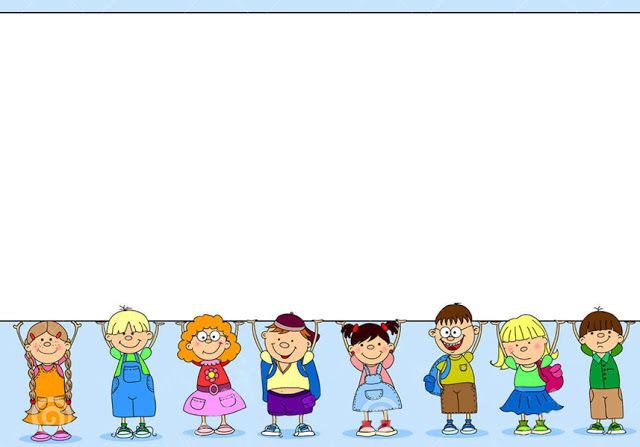 Chào tạm biệt các em!